크리스 마스 데이
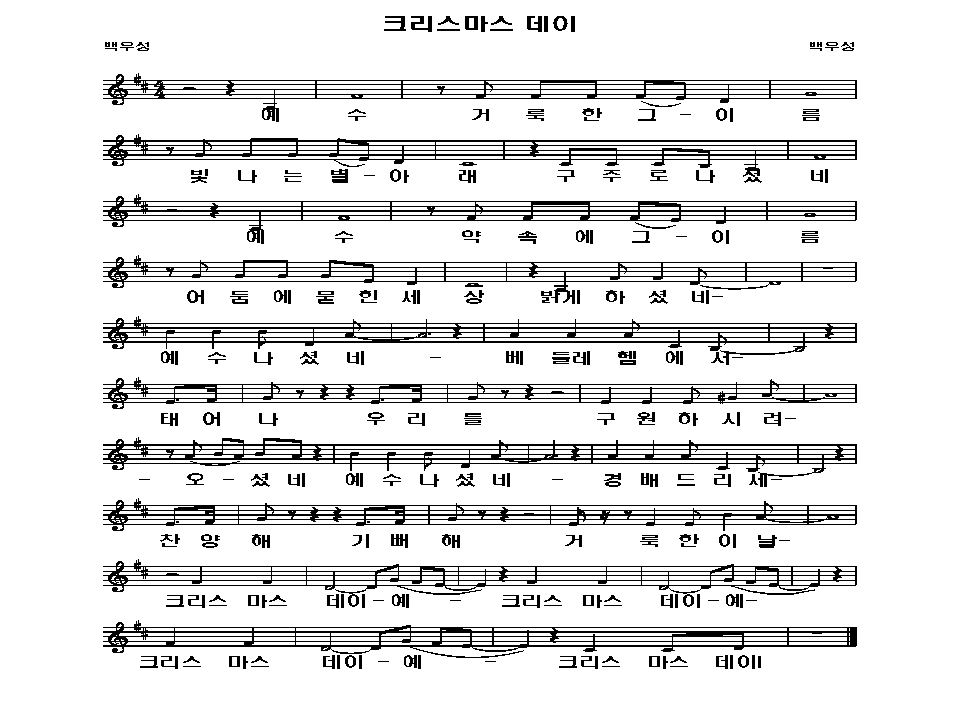 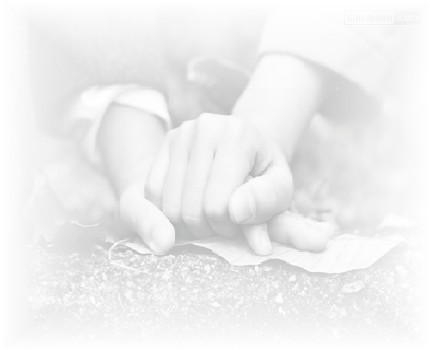 1
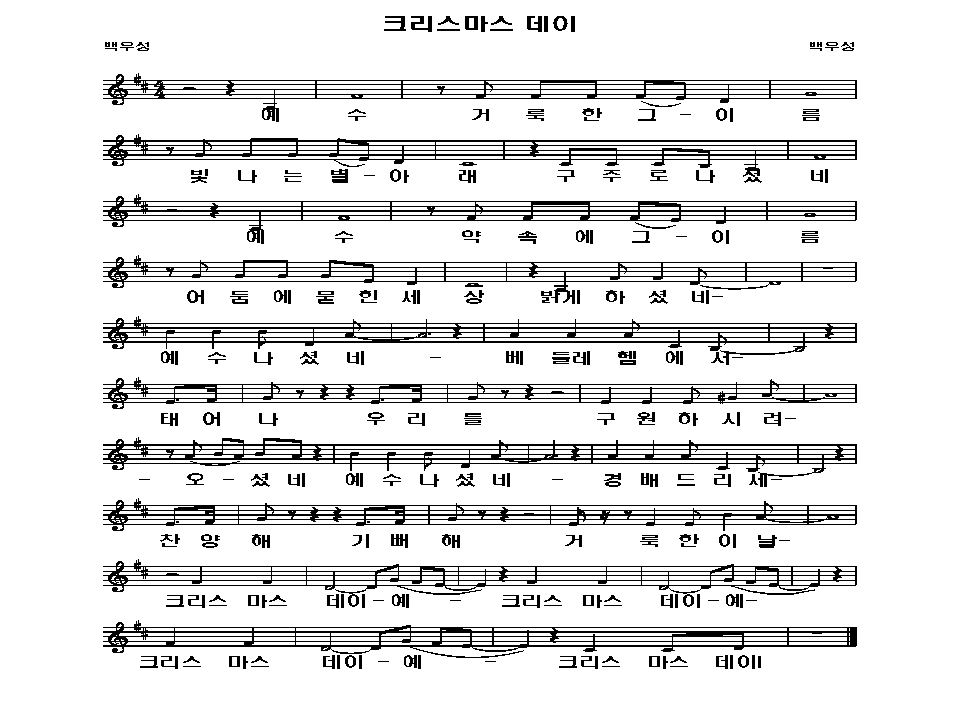 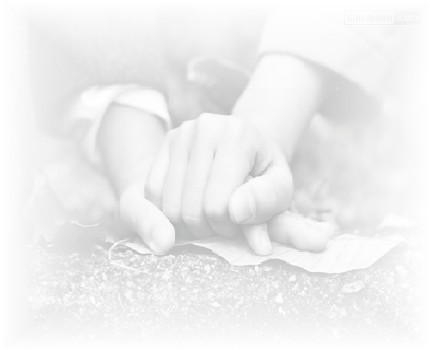 2
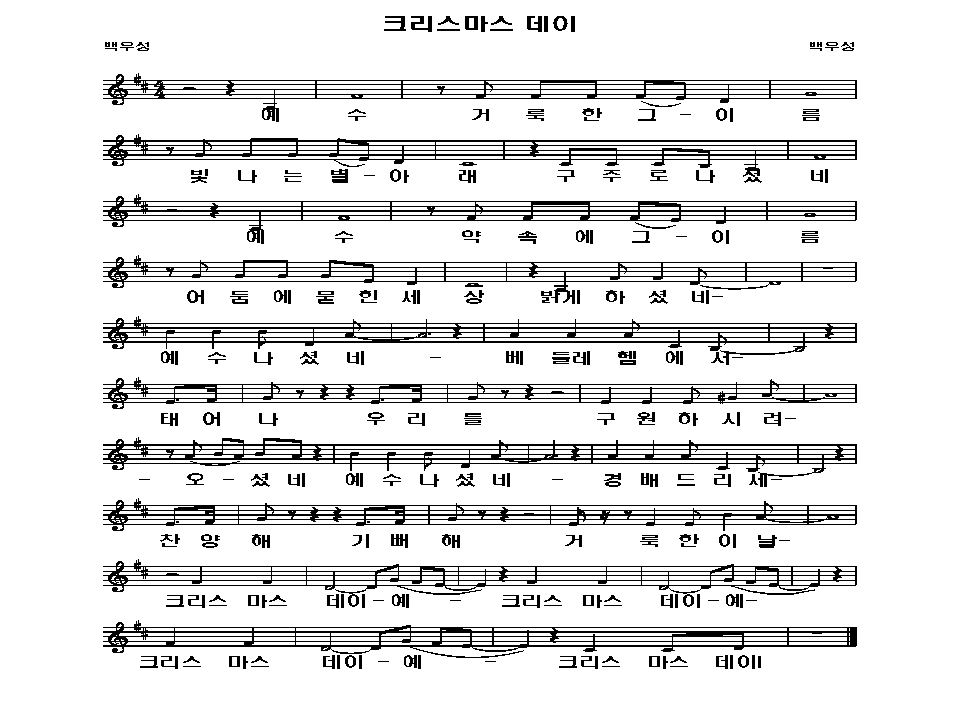 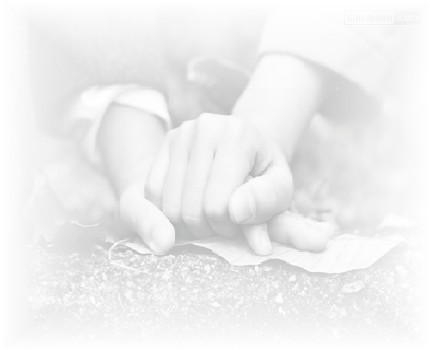 3
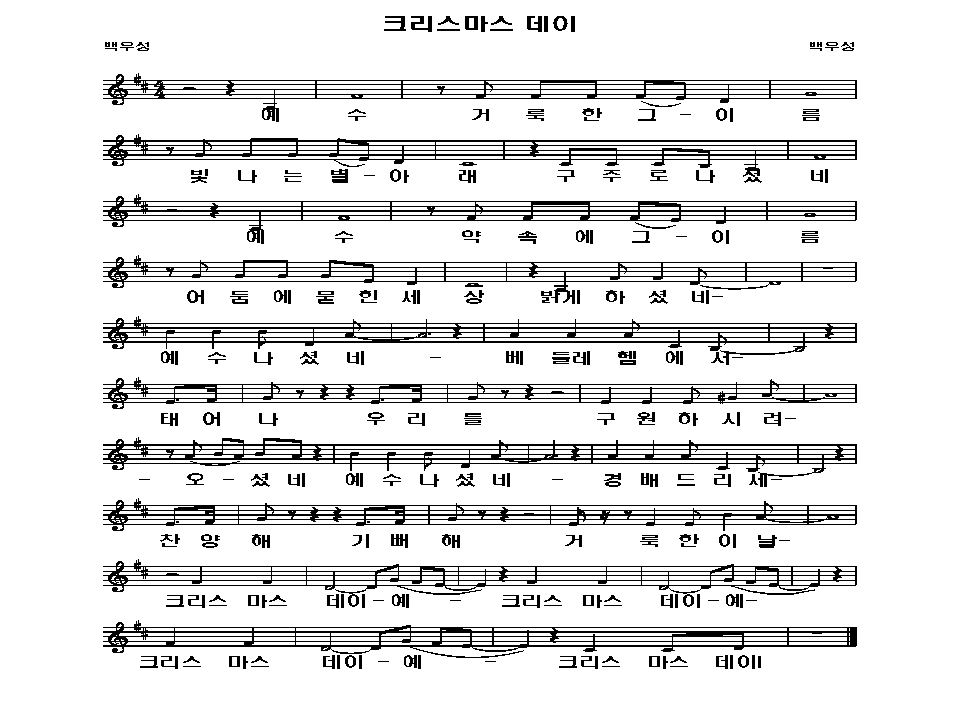 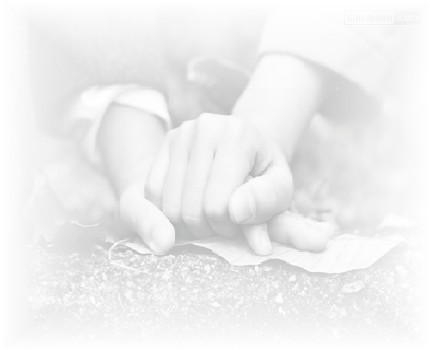 4
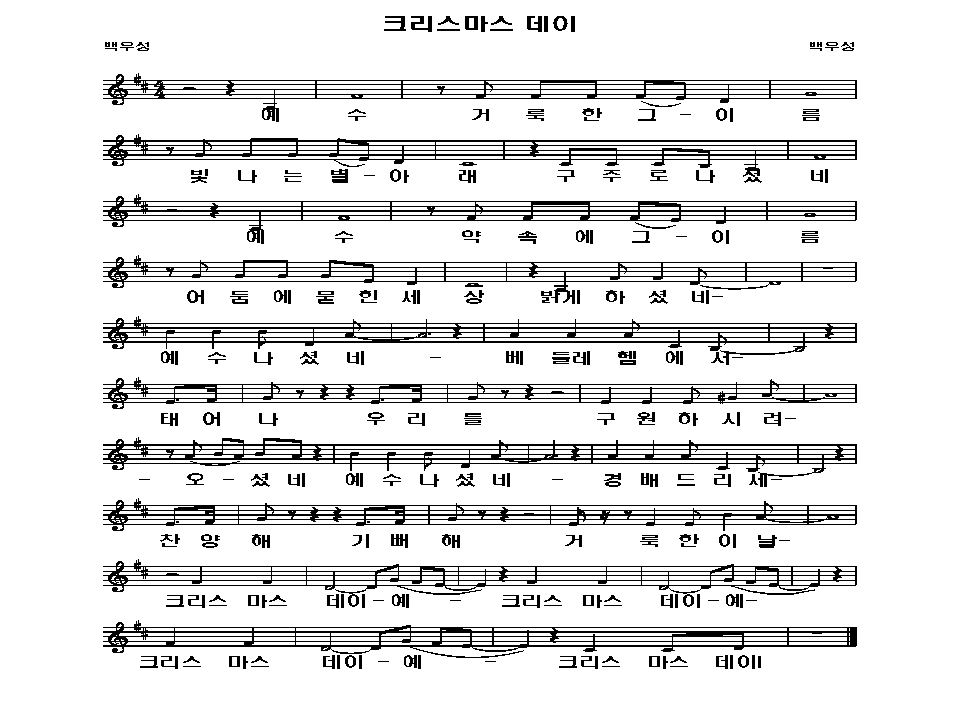 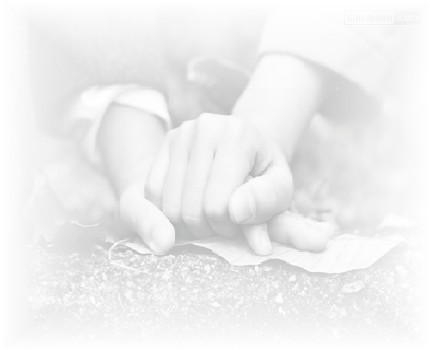 5